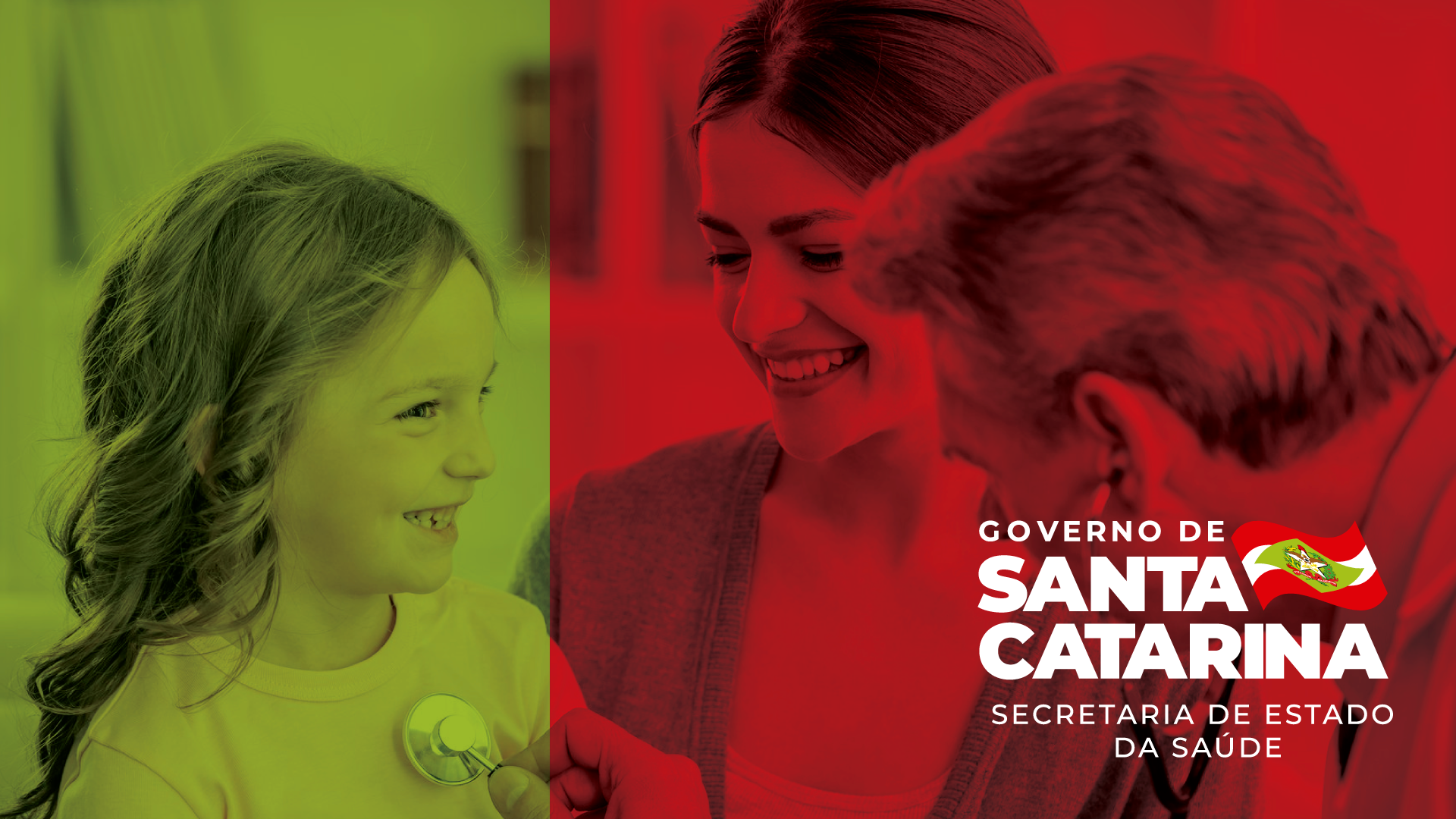 DENGUE EM SC/2020
Análise dos municípios em condição de epidemia
João A. B. Fuck
Florianópolis, junho 2020
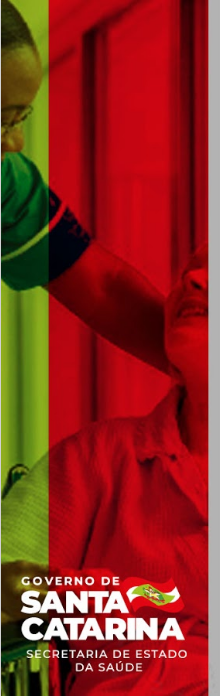 Municípios com transmissão
- 49 municípios com transmissão em 2020;
- Circulação simultânea de 3 sorotipos: Denv1, Denv2 e Denv4;
- 10 municípios com transmissão em nível epidêmico (300 casos/ 100 mil hab.);
- 86% dos casos em 2020 estão concentrados nesses municípios (Joinville - 74,4%)
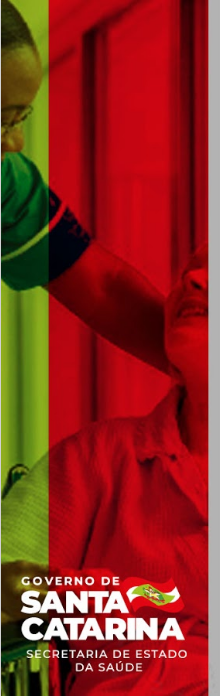 Formosa do Sul
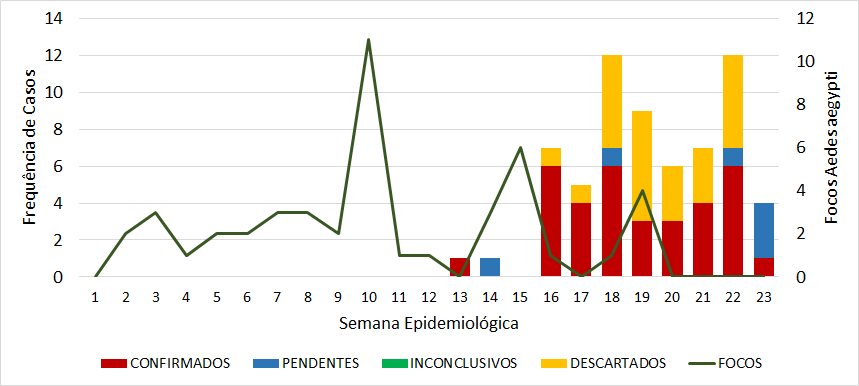 Casos confirmados entre os notificados - 53,1%
Casos pendentes - 9,4%
Inconclusivos - 0
Resultado do LIRAa - 3,7
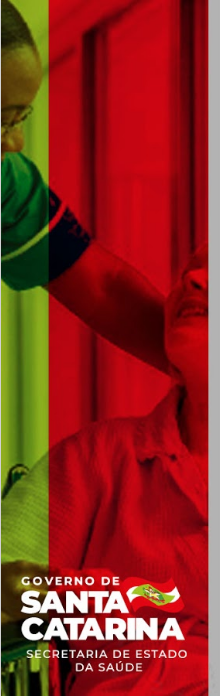 São Carlos
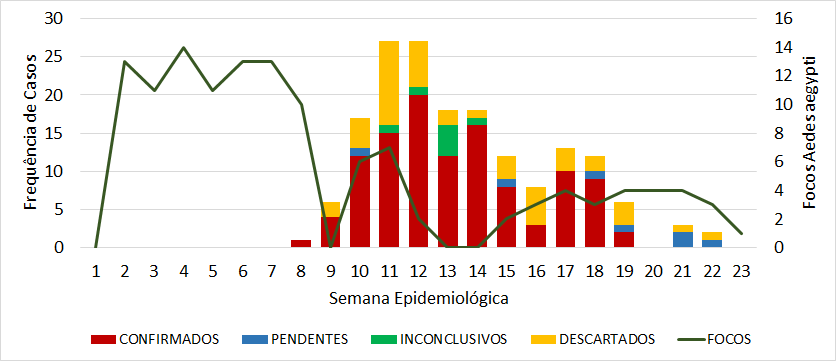 Casos confirmados entre os notificados - 65,9%
Casos pendentes - 4,1%
Inconclusivos - 7 (4,1%)
Resultado do LIRAa - 0,3
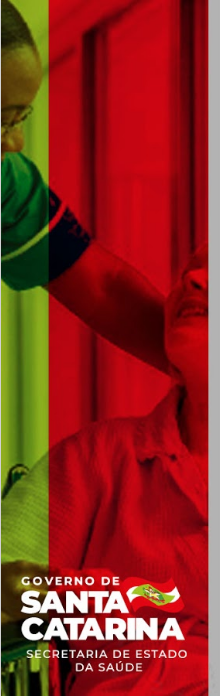 Joinville
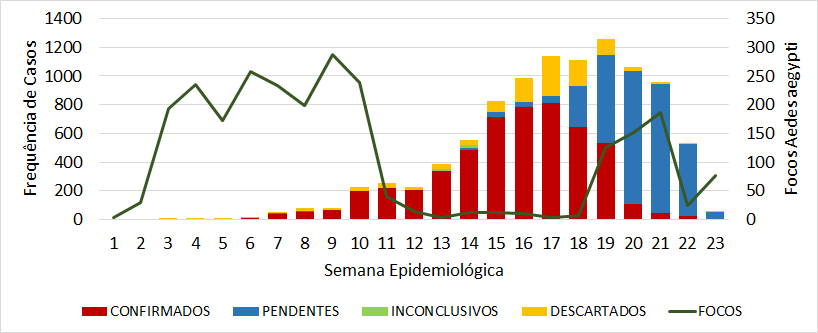 Casos confirmados entre os notificados - 53,8%
Casos pendentes - 34,9%
Inconclusivos - 43 (0,4%)
Resultado do LIRAa - NR
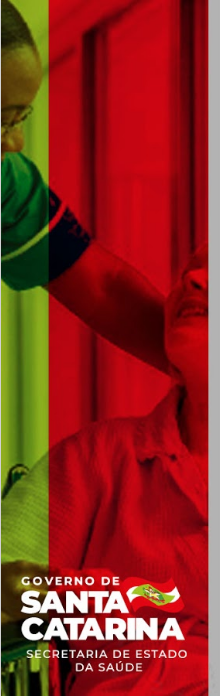 Coronel Freitas
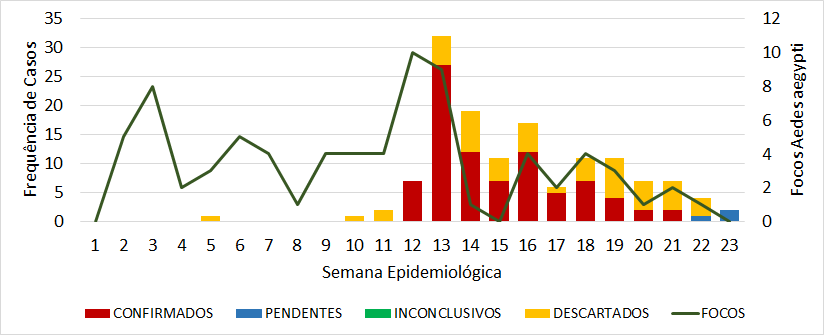 Casos confirmados entre os notificados - 61,3%
Casos pendentes - 2,2%
Inconclusivos - 0
Resultado do LIRAa - 3,3
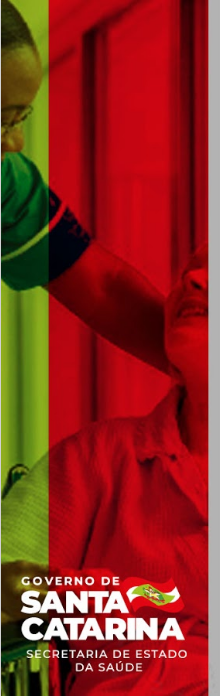 Bombinhas
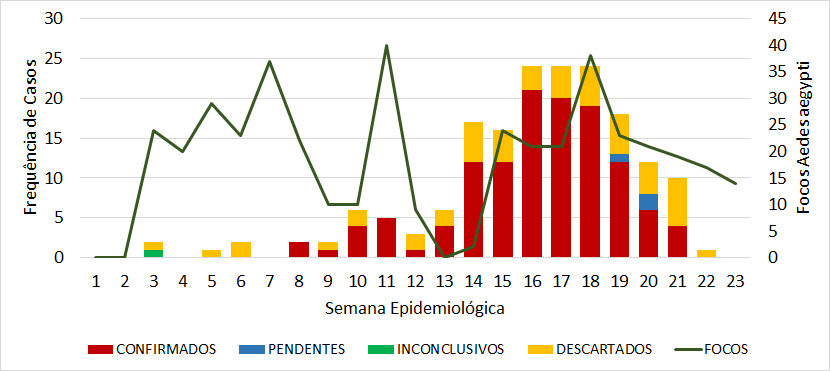 Casos confirmados entre os notificados - 70,3%
Casos pendentes - 1,7%
Inconclusivos - 1 (0,6%)
Resultado do LIRAa - 0,8
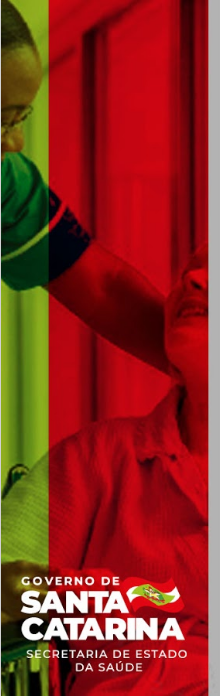 Maravilha
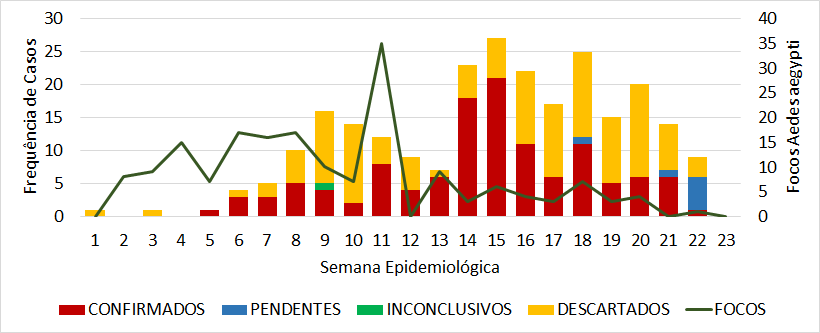 Casos confirmados entre os notificados - 48%
Casos pendentes - 2,8%
Inconclusivos - 1 (0,4%)
Resultado do LIRAa - 5,9
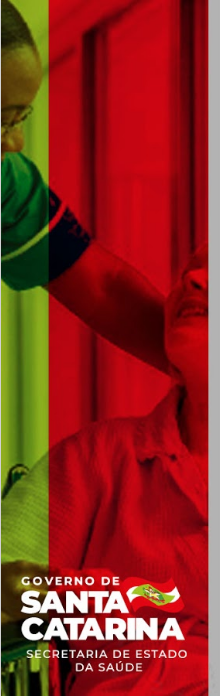 Tijucas
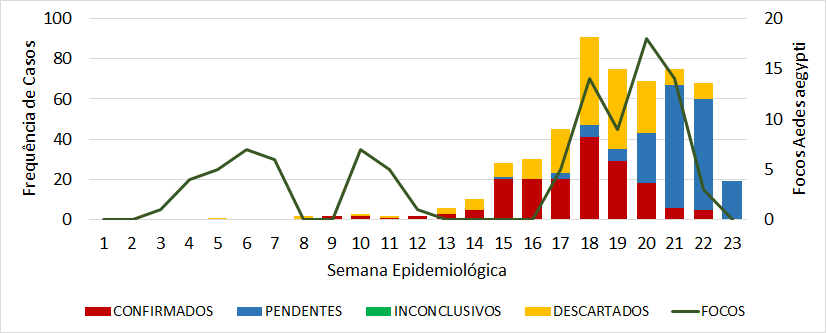 Casos confirmados entre os notificados - 32,8%
Casos pendentes - 33,4%
Inconclusivos - 0
Resultado do LIRAa - NR
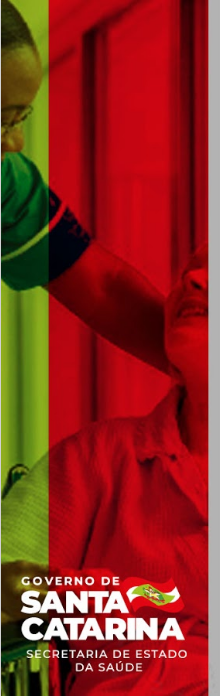 Caibi
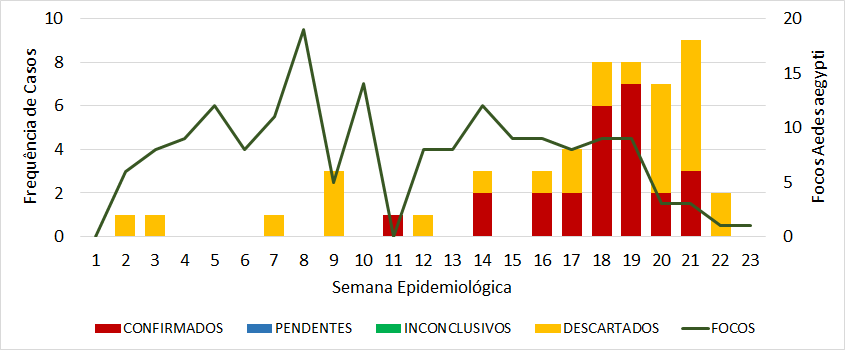 Casos confirmados entre os notificados - 48,1%
Casos pendentes - 0
Inconclusivos - 0
Resultado do LIRAa - 3,4
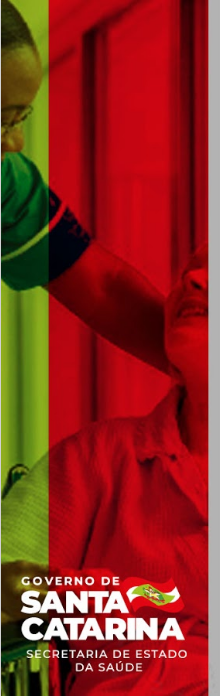 Águas de Chapecó
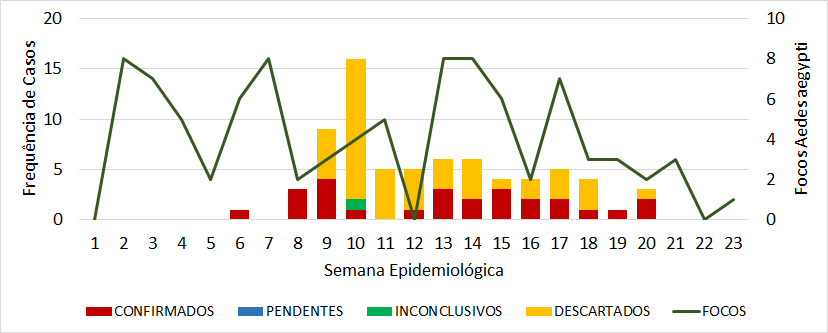 Casos confirmados entre os notificados - 36,1%
Casos pendentes - 0
Inconclusivos - 1 (1,4%)
Resultado do LIRAa - 0,0
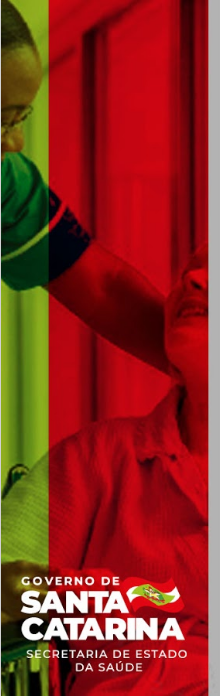 São Miguel do Oeste
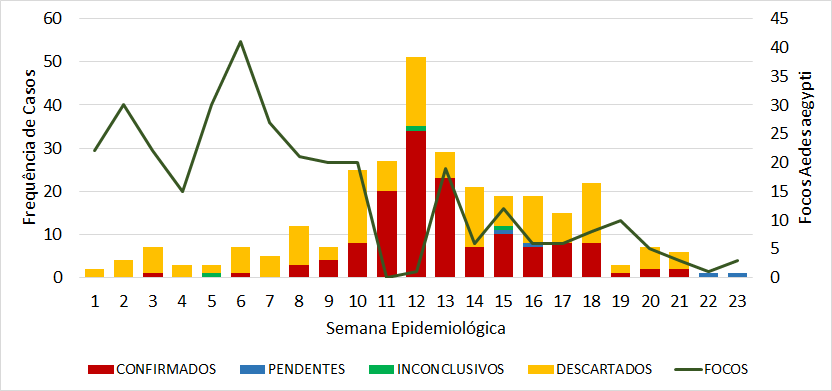 Casos confirmados entre os notificados - 46,6%
Casos pendentes - 1,3%
Inconclusivos - 3 (1%)
Resultado do LIRAa - 2,5
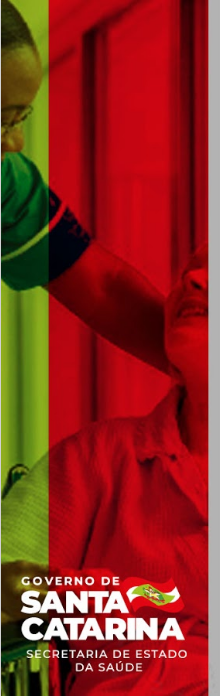 Considerações Finais
Importância das ações de controle vetorial - casa a casa;
Ações de Comunicação;
Sala de Situação;
Inspeção de depósitos de difícil acesso;
Ações em áreas com transmissão;
Notificação e encerramento dos casos;
Uso de inseticidas;
Novas tecnologias.
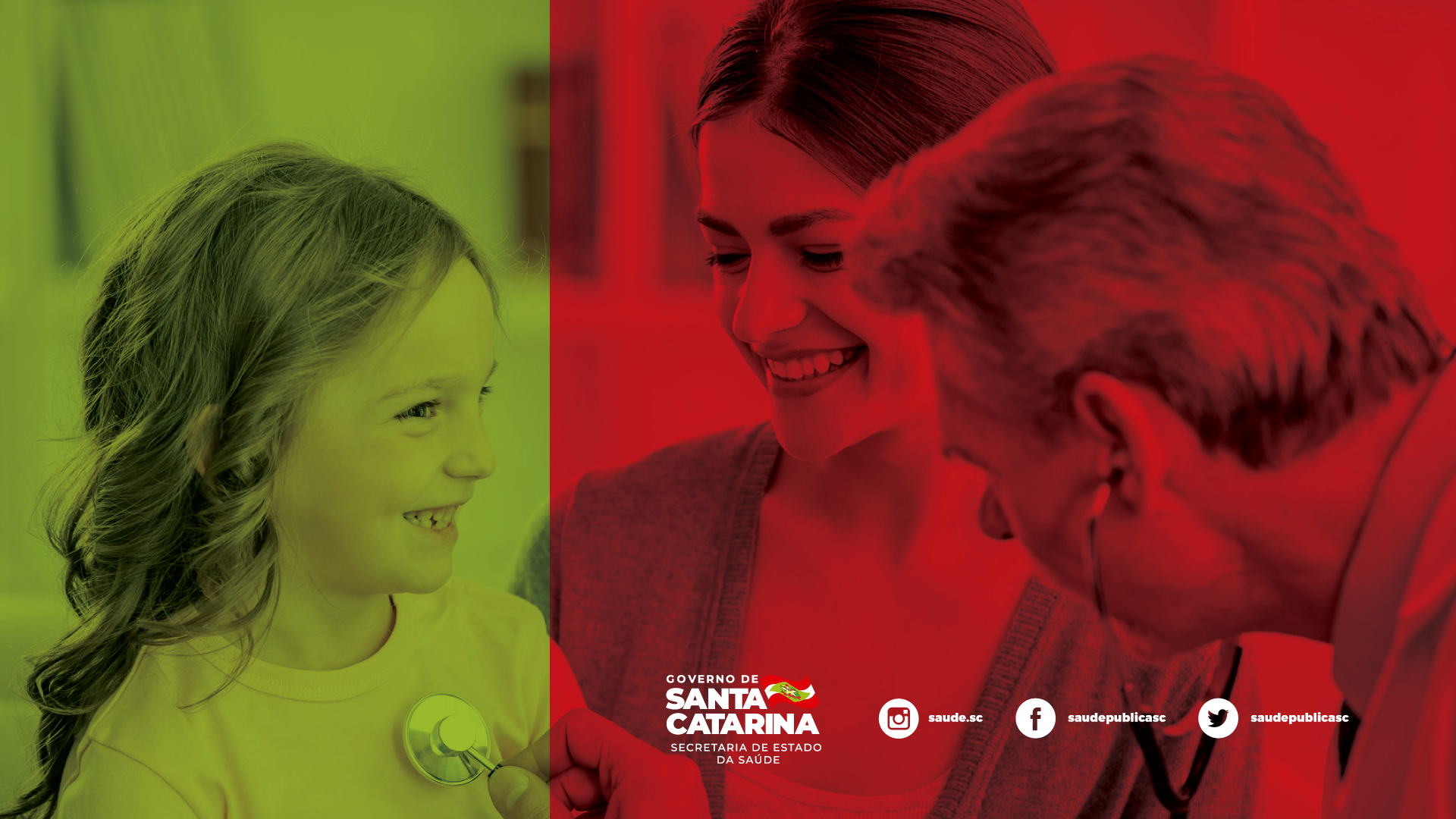